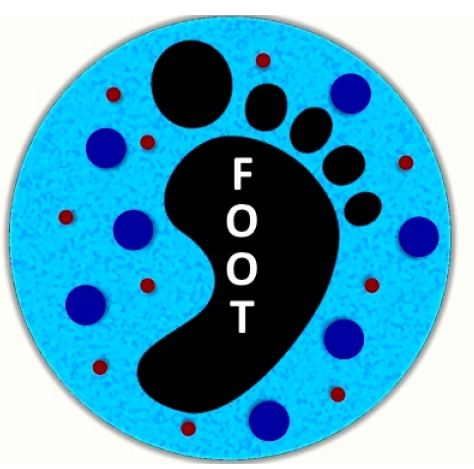 Status of dE/TOF detector
Matteo Morrocchi

FOOT General Meeting 
4-5/6/2018
Summary
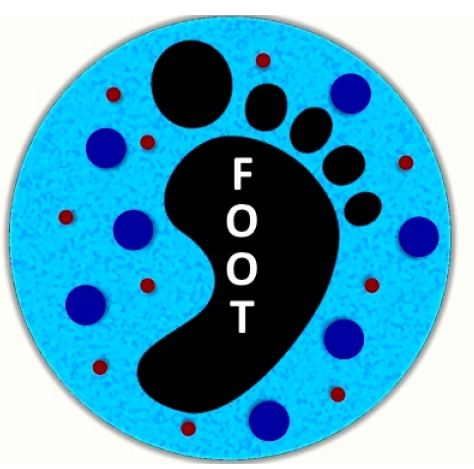 Since last General Meeting:
Results and simulations
shown at PisaMeeting
CNAO Test Beam
Results with 20 cm bars
shown at BormioMeeting
End of preliminary analysis:
50 ps CTR, 6% En. Res.
December
January
February
March
April
May
June
First TOF/dEdx paper submitted at NIM-A
New Bars and SiPMs arrived
Validation of opt. trans. simulations
FOOT meeting  -  Isola d’Elba 04-05/06/2018                                                         Matteo Morrocchi                                                   2
Summary
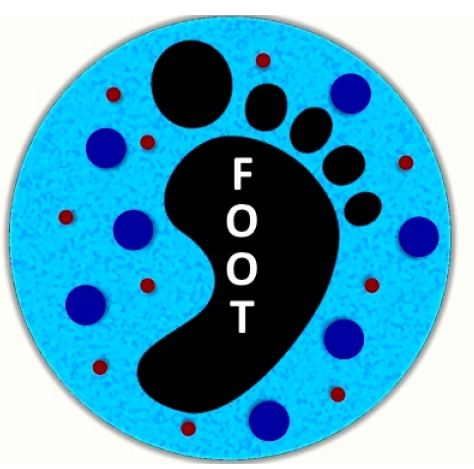 A prototype with bars having final dimensions was tested
 Time resolution compliant with the experiment was obtained
 The optimal SiPM type to use in the detector was found
 The dependence of the fragmentation probability on the bar thickness was studied

We still need to fully understand the results of energy resolution
	 a second test focused on this task will be performed soon
		(16  June @ CNAO)

We expect to apply only minor changes to the set-up that we tested:
 A better wrapping is available
 The thickness of the bar can be slightly increased
 The length will be 44 cm instead of 40 cm
FOOT meeting  -  Isola d’Elba 04-05/06/2018                                                         Matteo Morrocchi                                                   3
Outlook
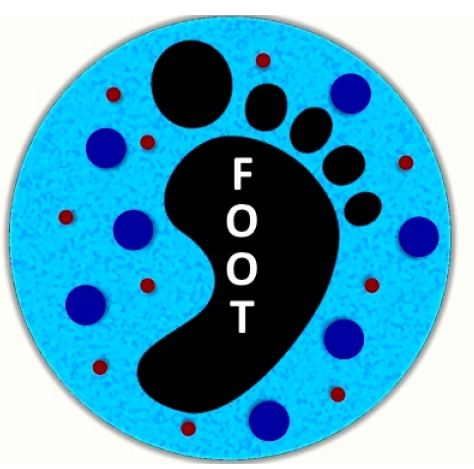 The detector details are now close to be frozen (with the exception of minor changes that could be proposed in the next few month), so:

 The design of the frame that hosts the bars is started

The programming of the data elaboration to be used in the final set-up has started

- The realization of the SiPM boards and the procurement of some more samples of bars and SiPMs will start soon.
FOOT meeting  -  Isola d’Elba 04-05/06/2018                                                         Matteo Morrocchi                                                   4
Work Plan
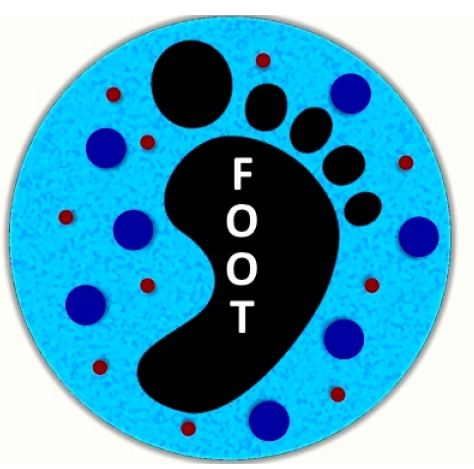 For the next General Meeting:

 Better understand the energy resolution that can be achieved
 Second test beam with the current version of the bar

 Build a portion of detector (maybe a fraction of a layer) in the final mechanical frame.
 Procurement of SiPMs, plastic scintillators
 Realization of Frame (2 months for design and 3 for realization) and SiPM boards

 Define a protocol for the calibration procedure of the detector
FOOT meeting  -  Isola d’Elba 04-05/06/2018                                                         Matteo Morrocchi                                                   5
Notes…
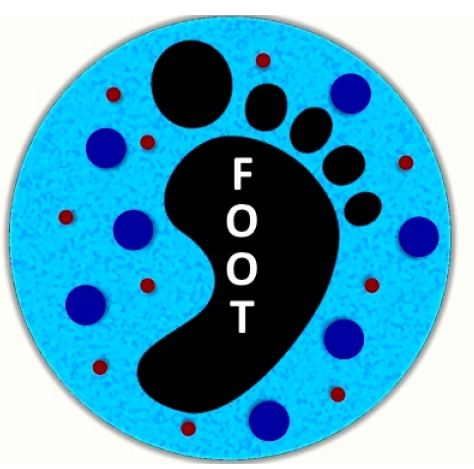 - Is 200-300um gap between scintillator bars ok?
FOOT meeting  -  Isola d’Elba 04-05/06/2018                                                         Matteo Morrocchi                                                   6